Advanced Matplotlib
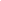 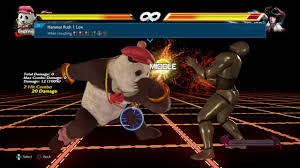 Summary
This lecture covers advanced matplotlib plotting with applications in finance.

We will create new charts and learn new techniques

Connect to Yahoo Finance API
Fill in plots
Create candlestick plots

Advanced technique for changes features of the axis

Change color and formatting of axis lines
Rotate x-axis labels
Change number of x-axis ticks
Pick any color you want
Imports + Installs
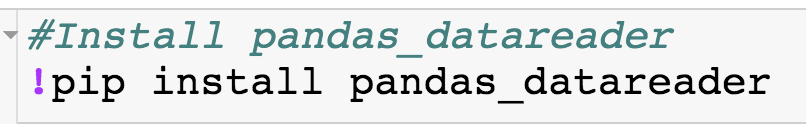 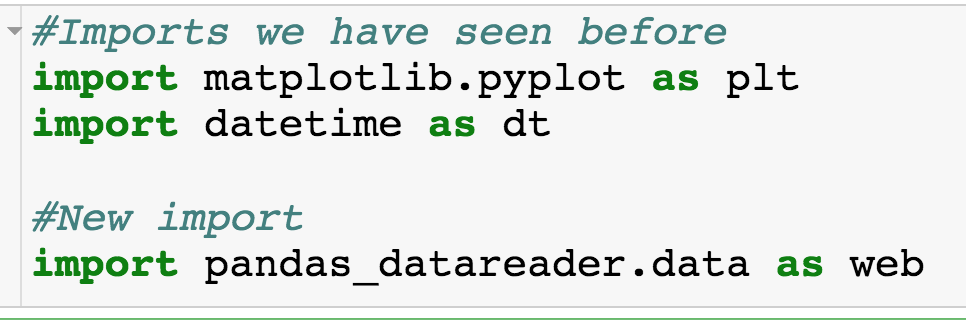 For accessing Yahoo Finance API
Yahoo Finance API – Snapchat
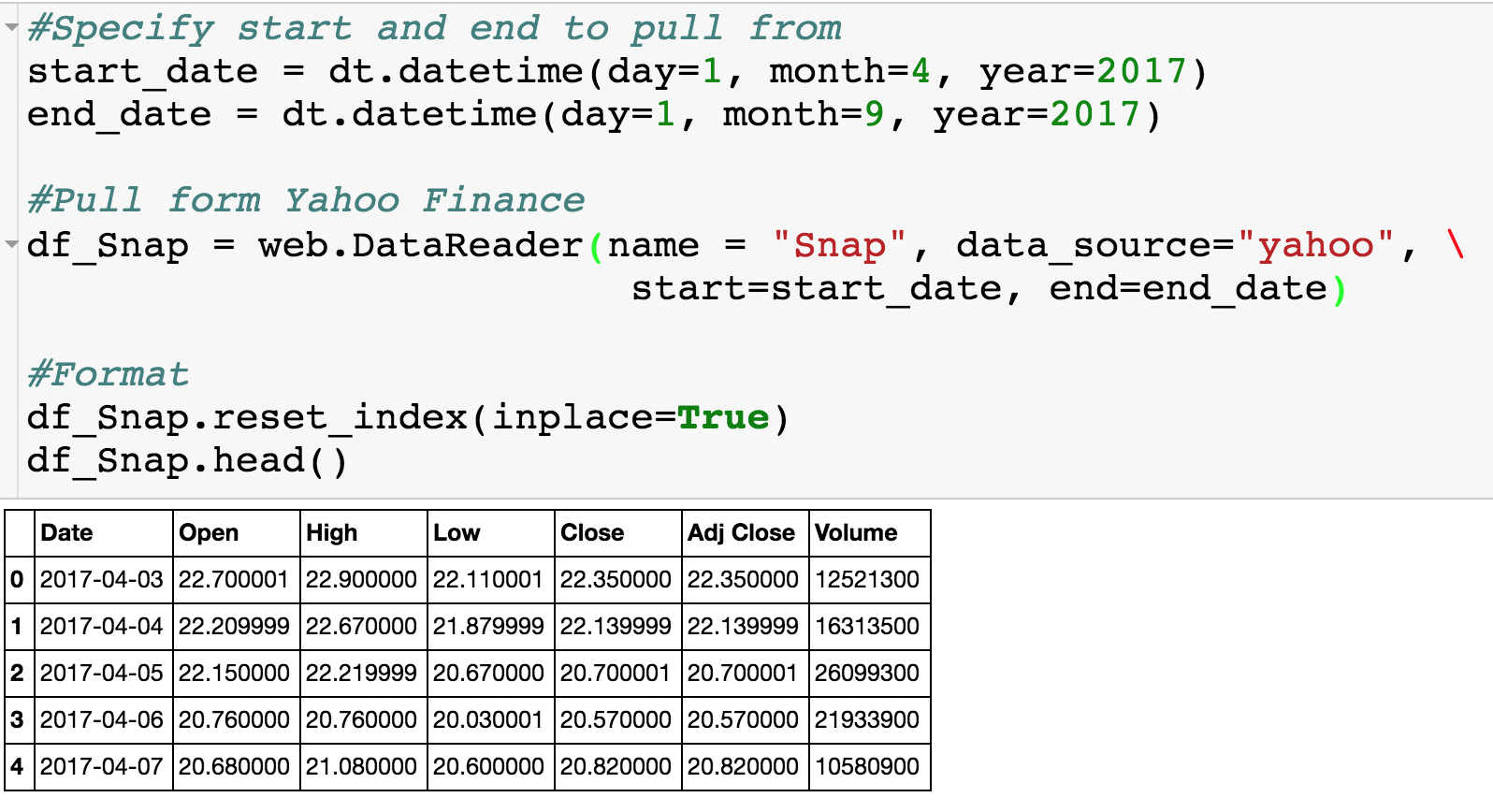 Yahoo Finance API - Snapchat
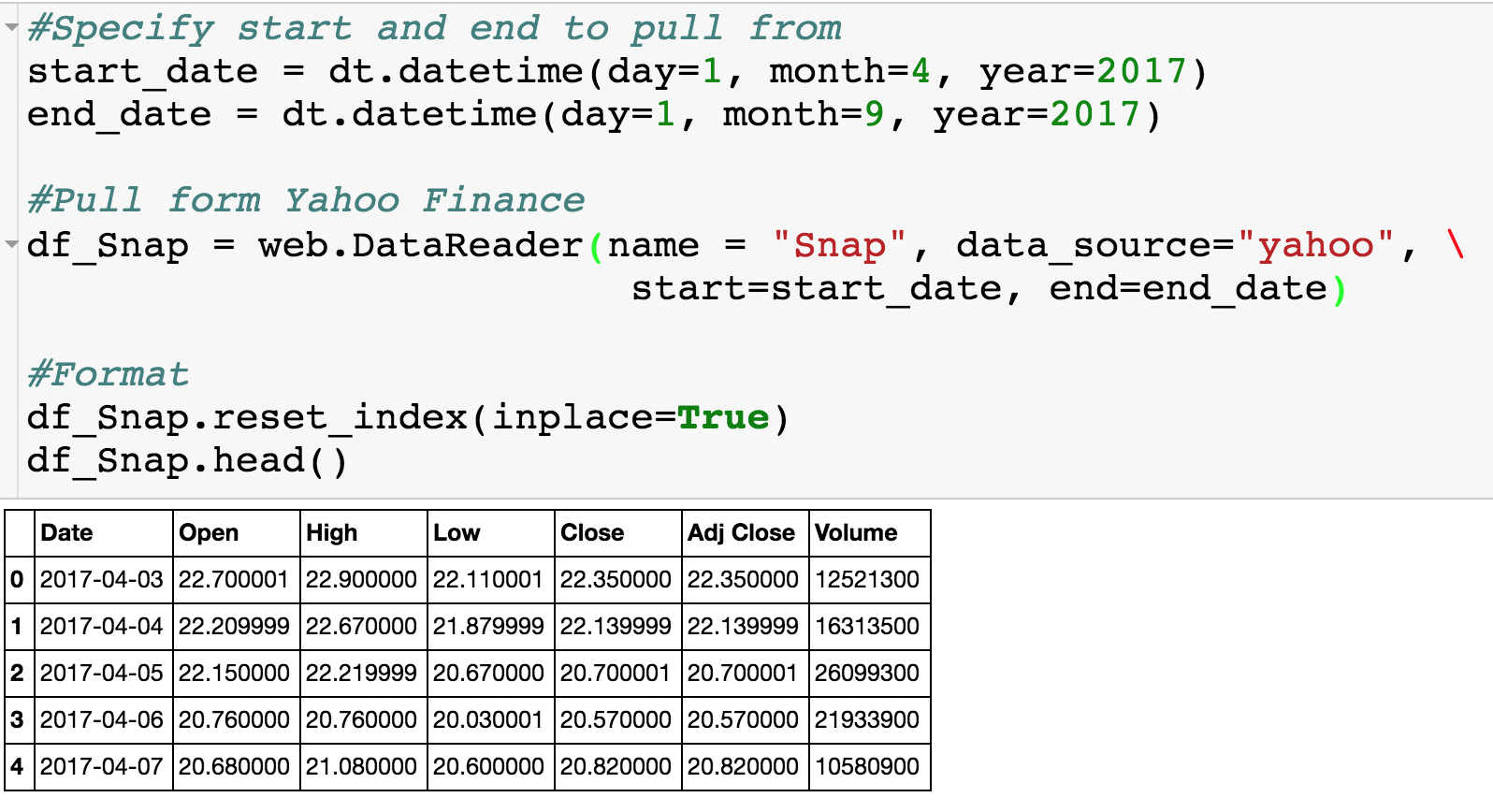 Unfortunately, matplotlib doesn’t like dates so we have to convert!
Matplotlib Dates
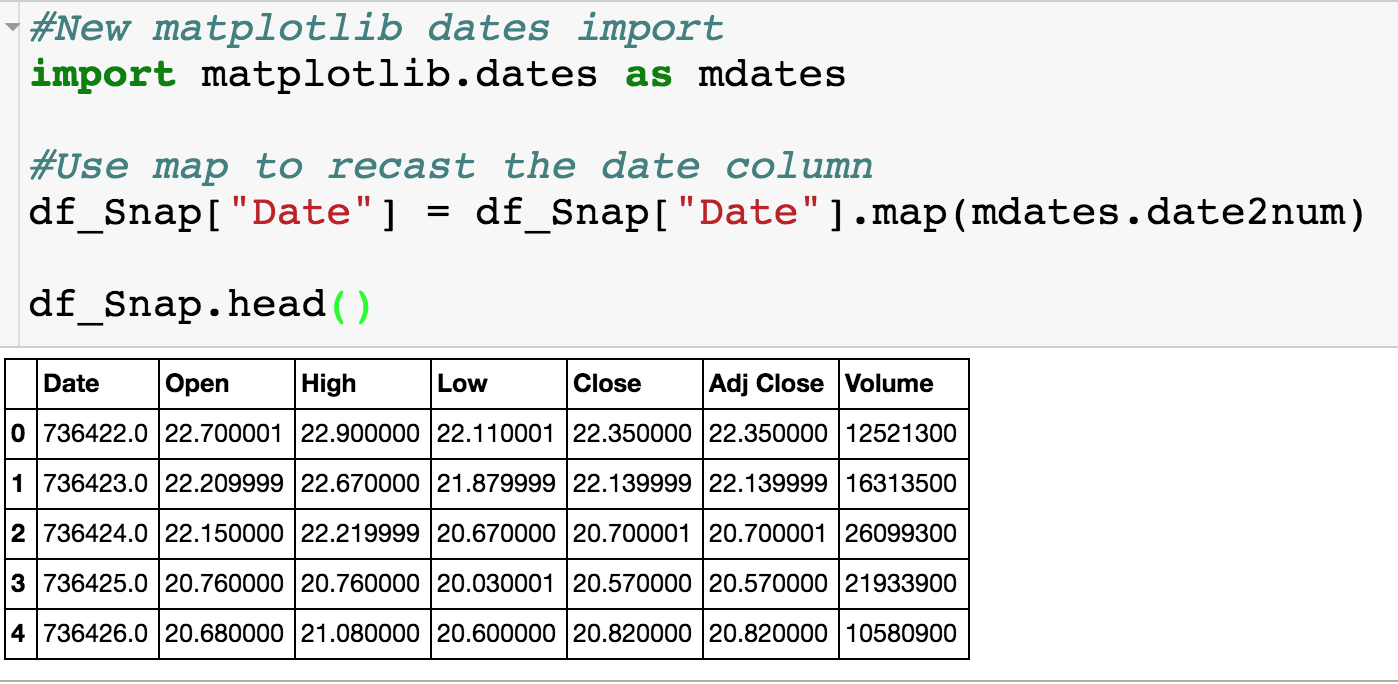 Weird 700K date format…If you want to work with dates in matplotlib, you will have to do this everytime.
Plotting Closing Price
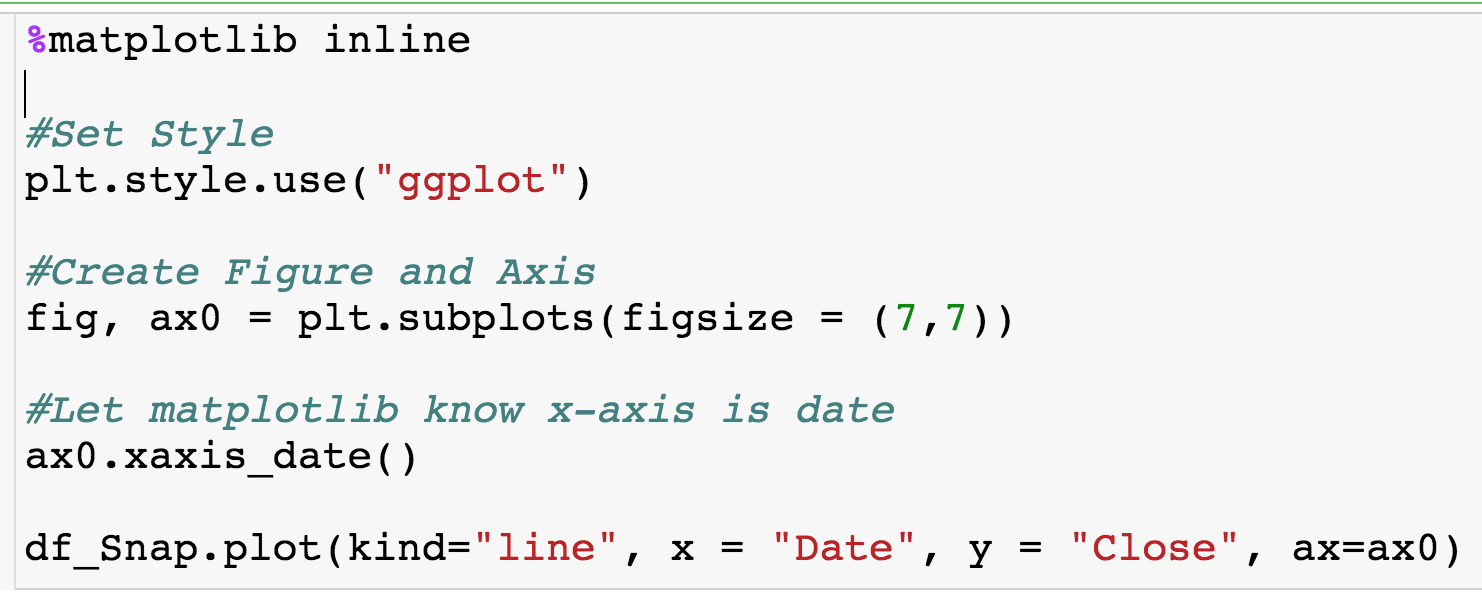 Also necessary when plotting dates on x-axis
Plotting Closing Price
Here is the plot we get
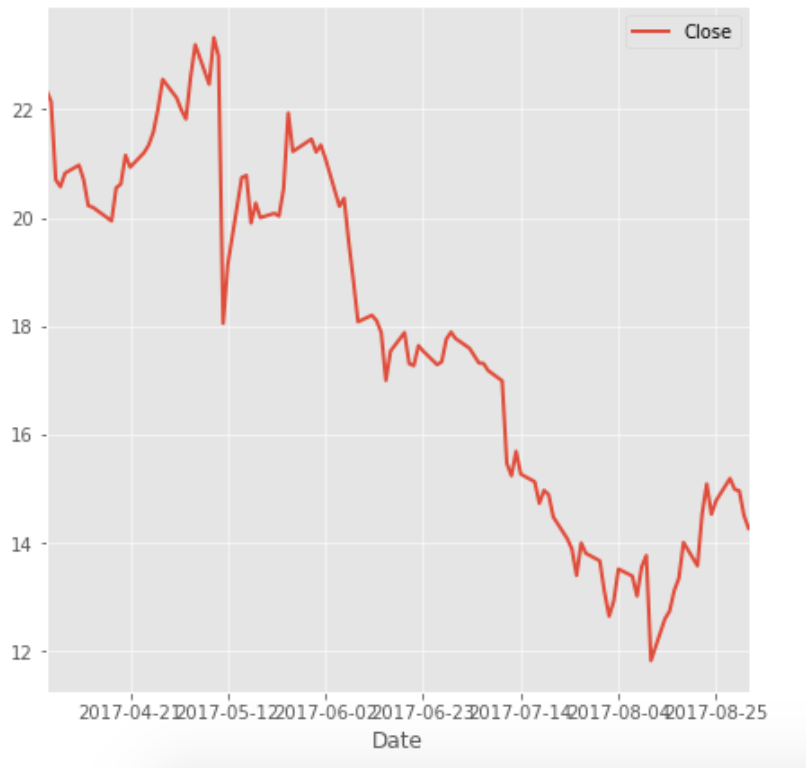 The formatting on the x-axis looks horrible!

Want to tilt labels at 90 degree angle.
Rotating Axis Labels
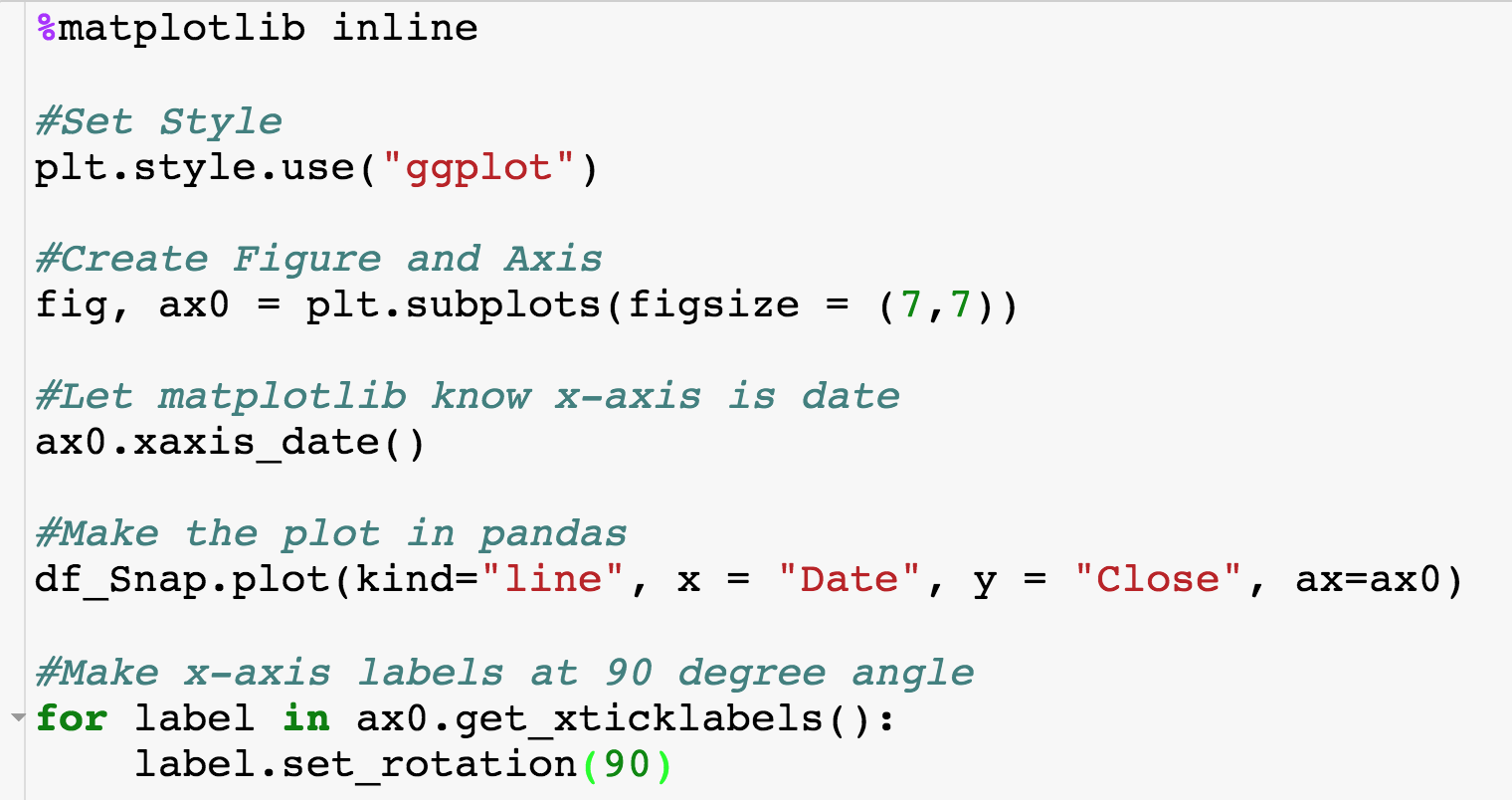 Put whatever angle you want!
Rotating Axis Labels
Resulting Plot:
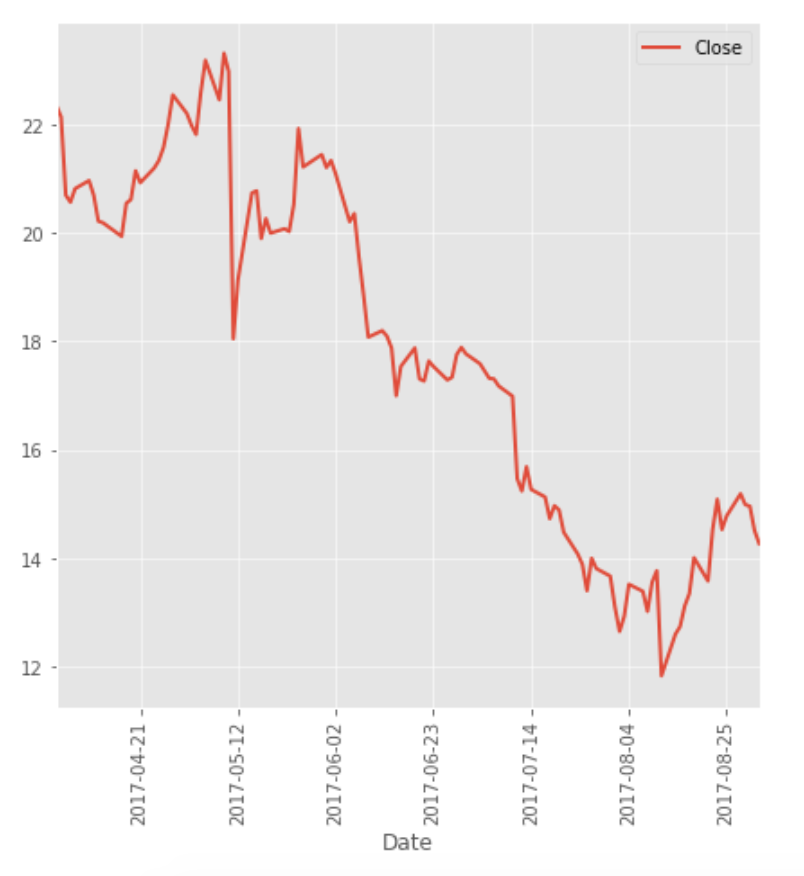 Format Axis More - Spines
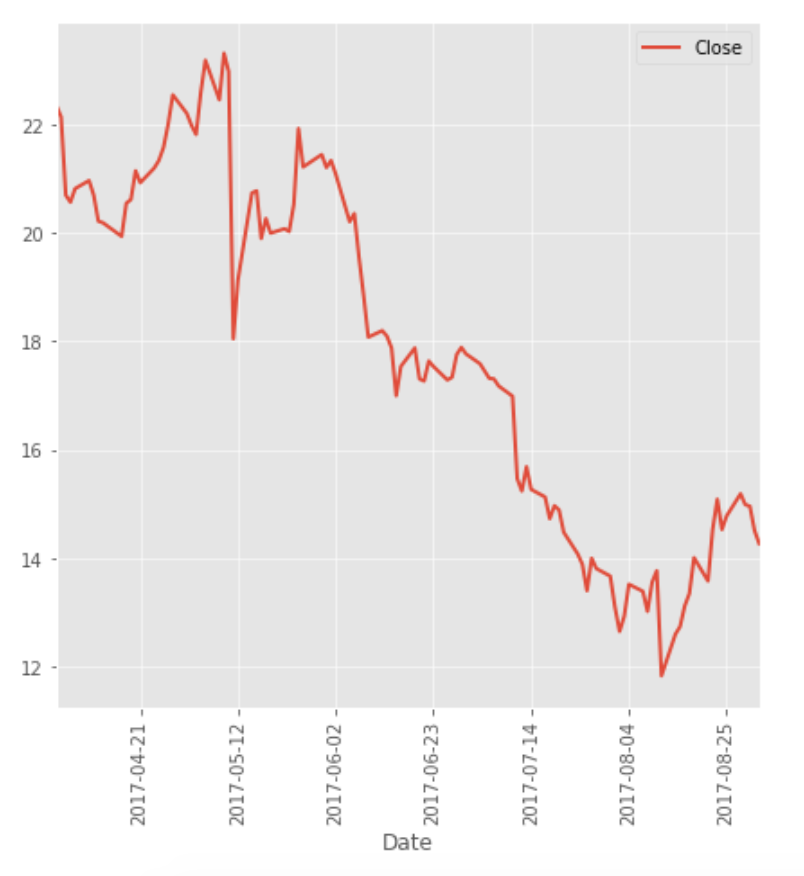 “left” Spine of axis
Other three spines: “right”, “top” and “bottom”.
Format Axis More - Spines
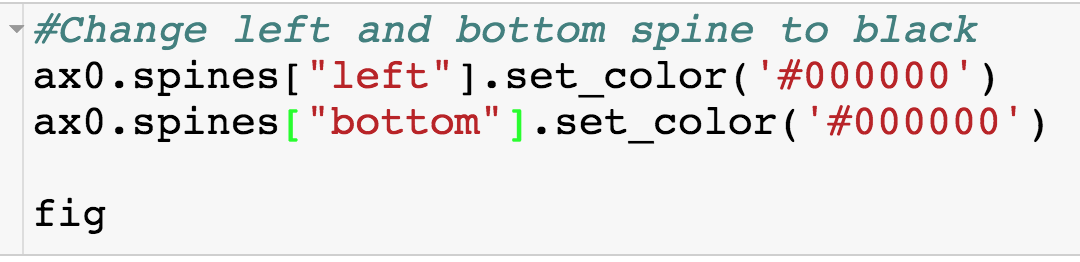 Hex color code…more on this later.
Format Axis More - Spines
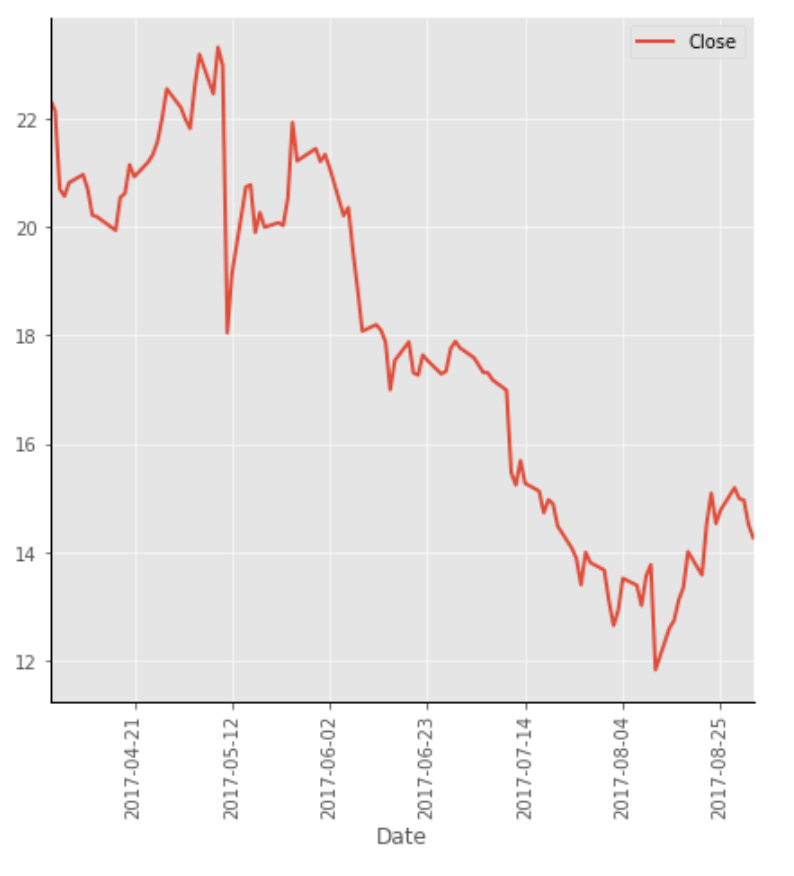 Format Axis More - Spines
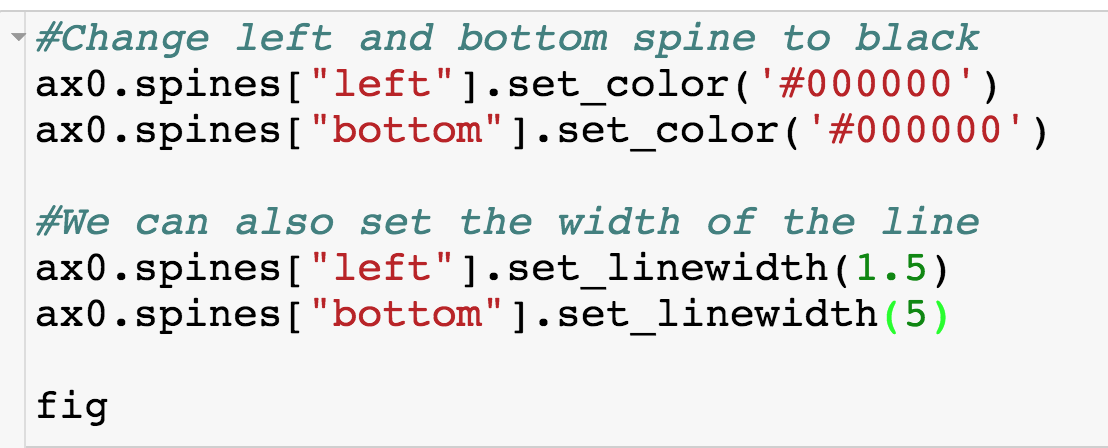 Input is just a number to be played with.
Format Axis More - Spines
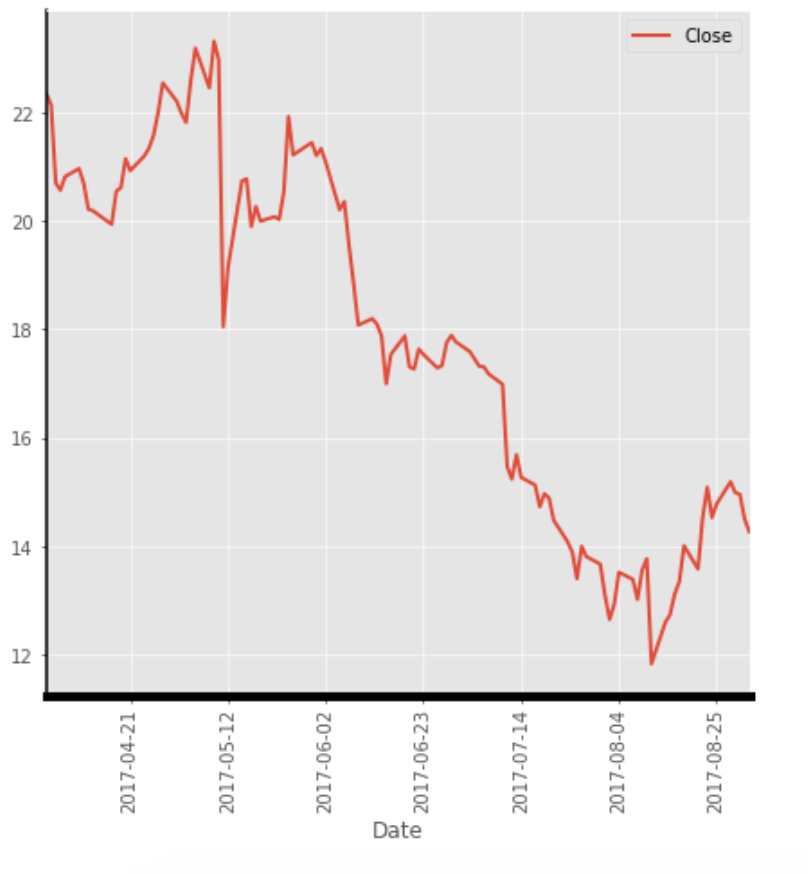 Hex Colors
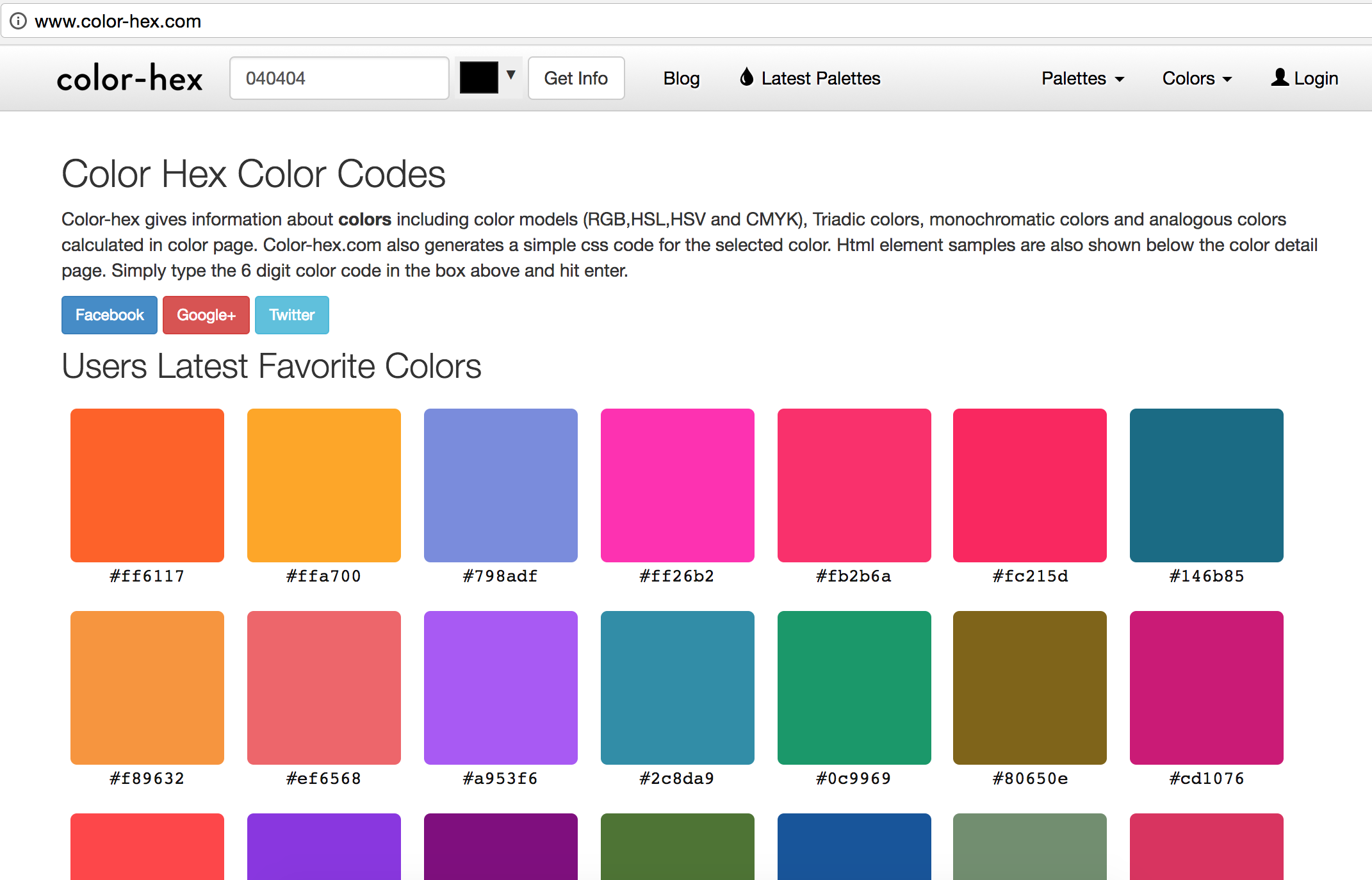 Hex colors work anywhere there is a colors input.
Hex Colors
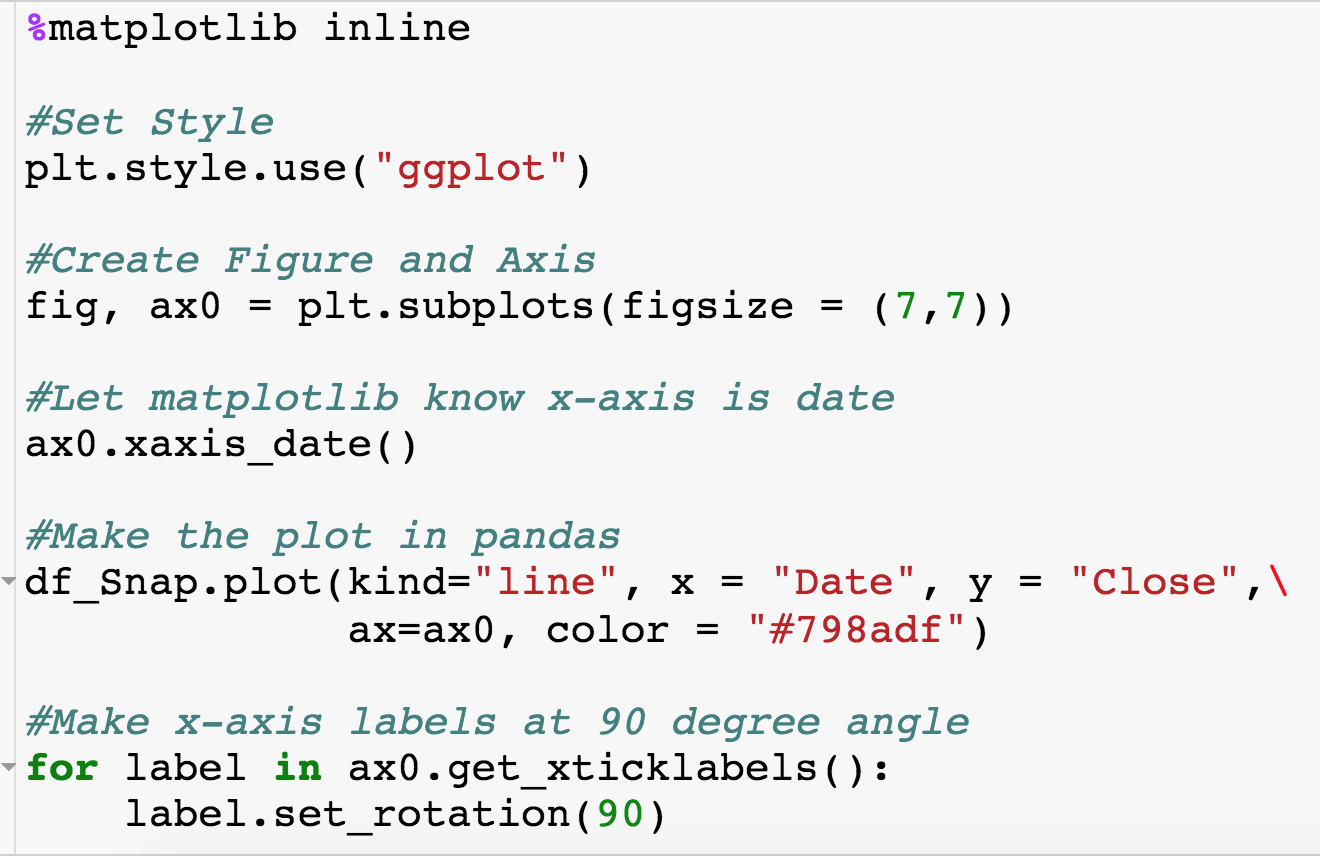 New color
Hex Colors
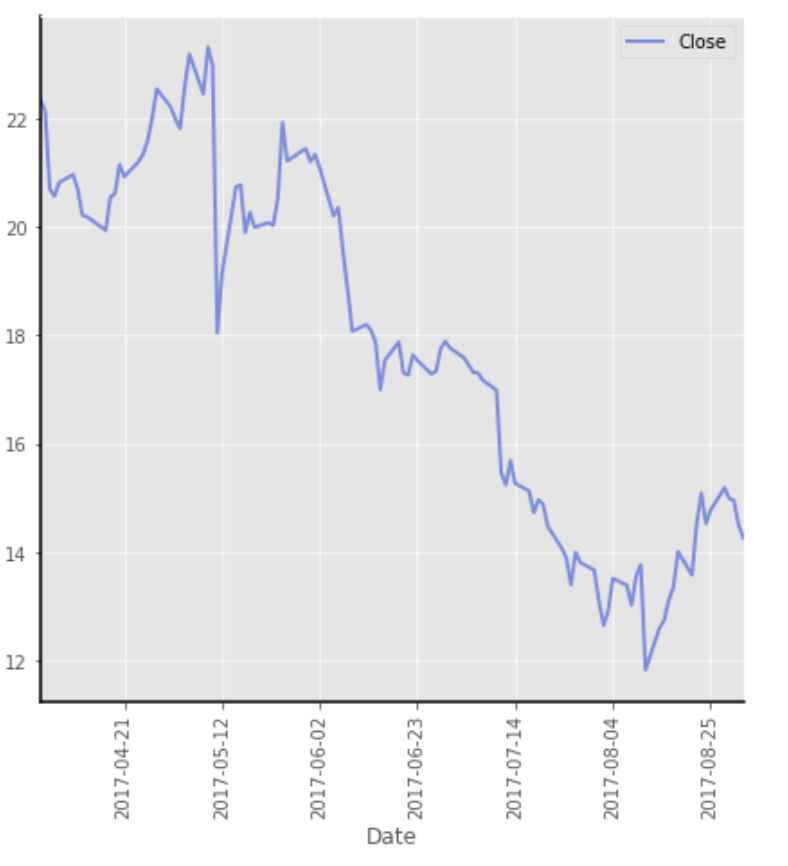 Customizing Axis Ticks
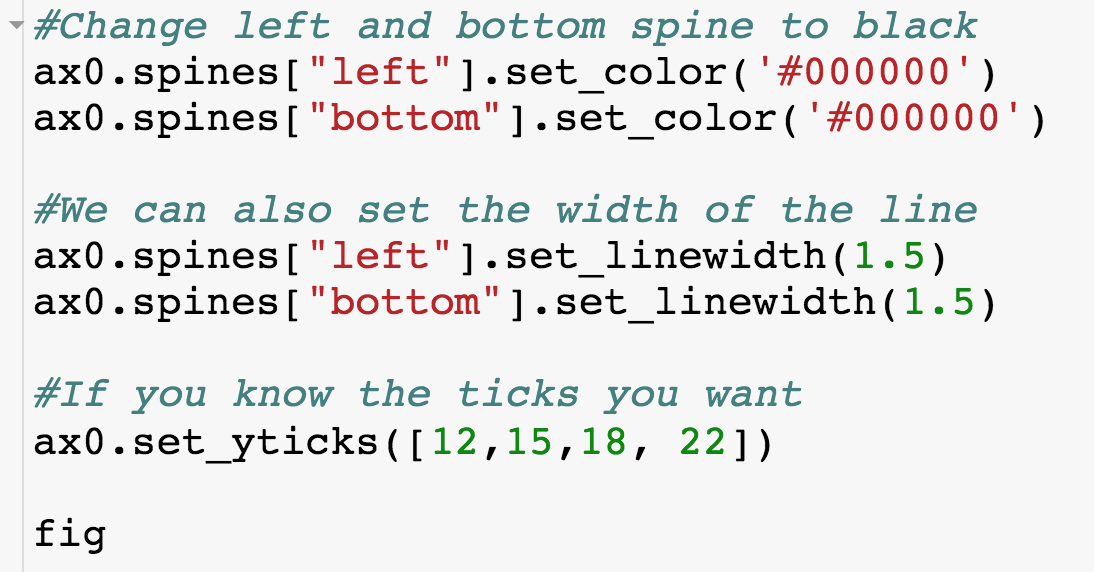 Input is list
There is also a xticks
Customizing Axis Ticks
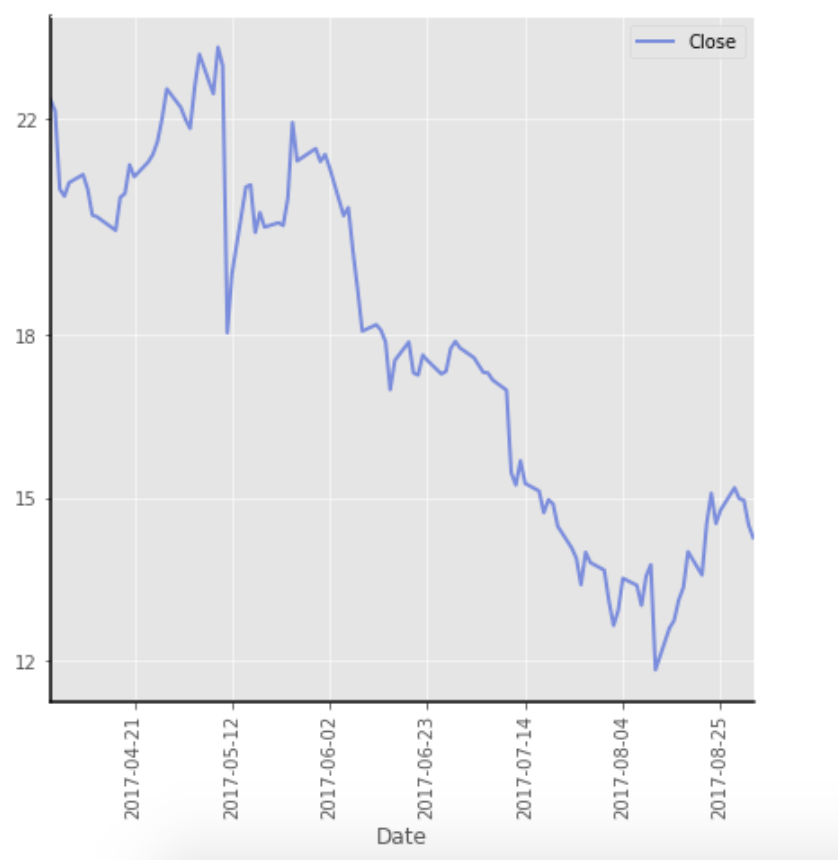 Filling the Graph
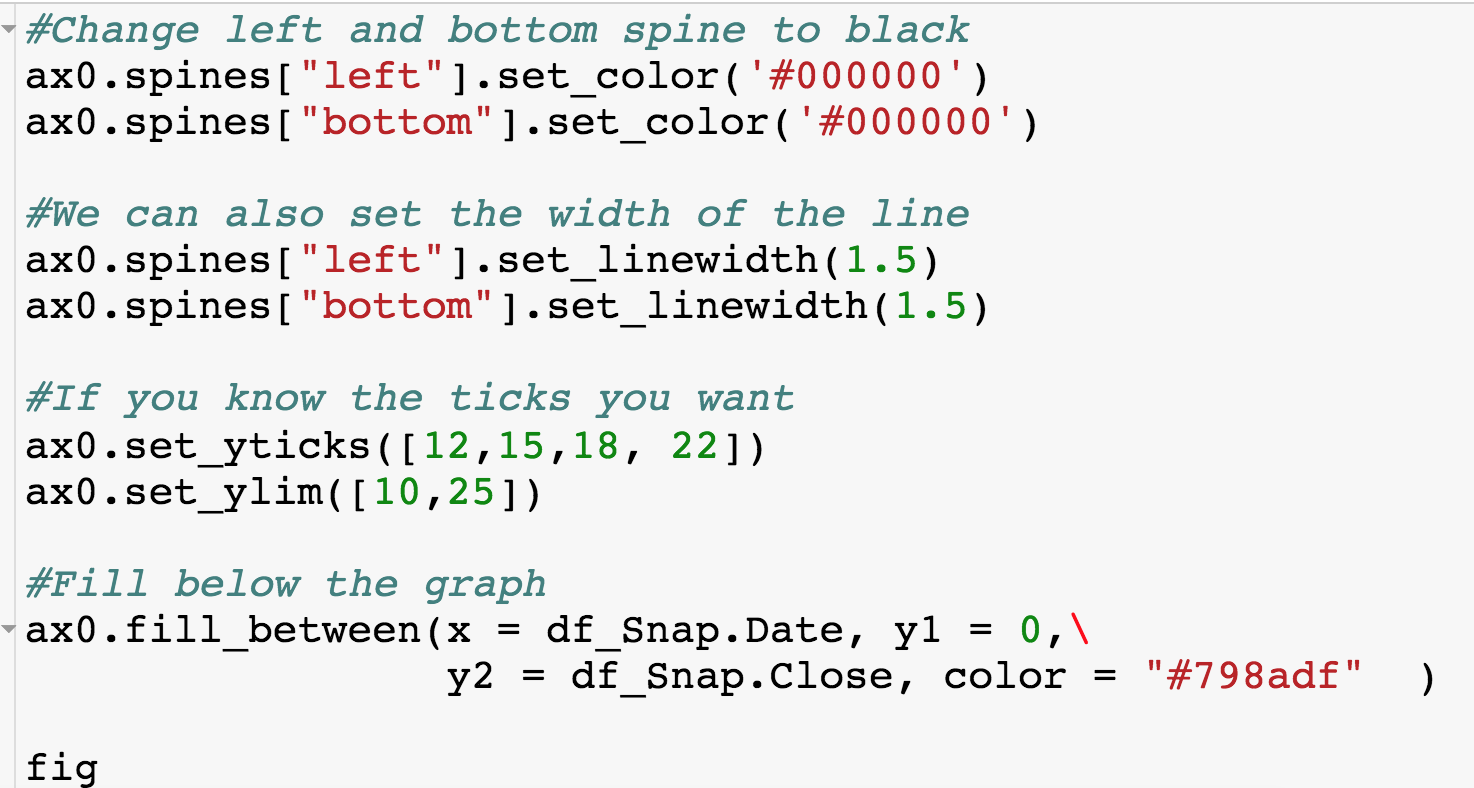 “Fill over over all dates from 0 to the closing price”
Filling the Graph
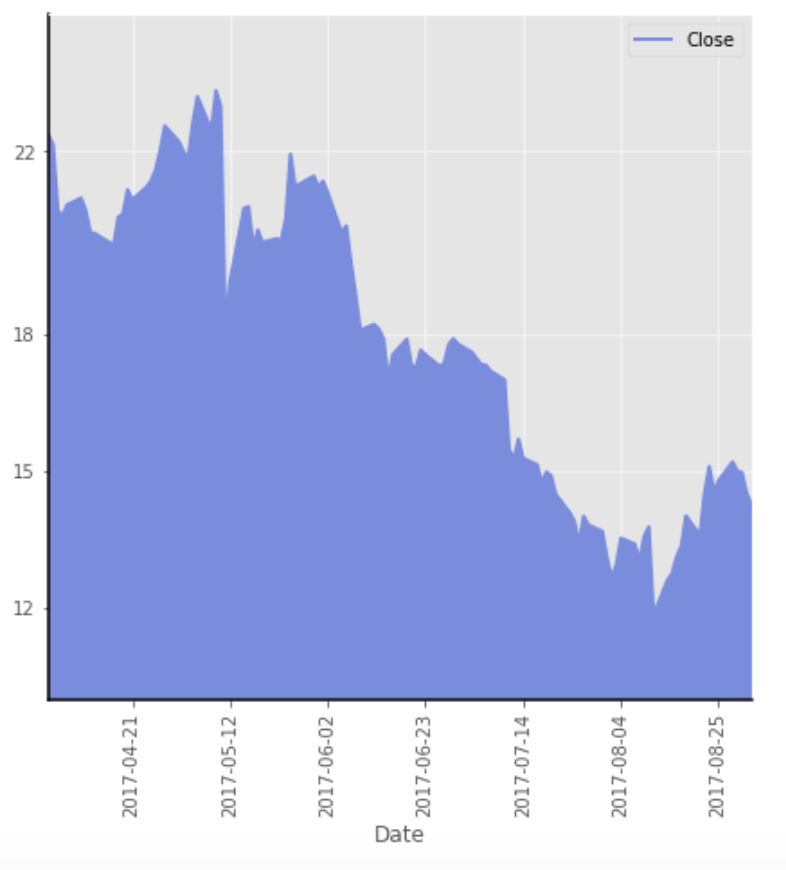 Filling the Graph – Change x
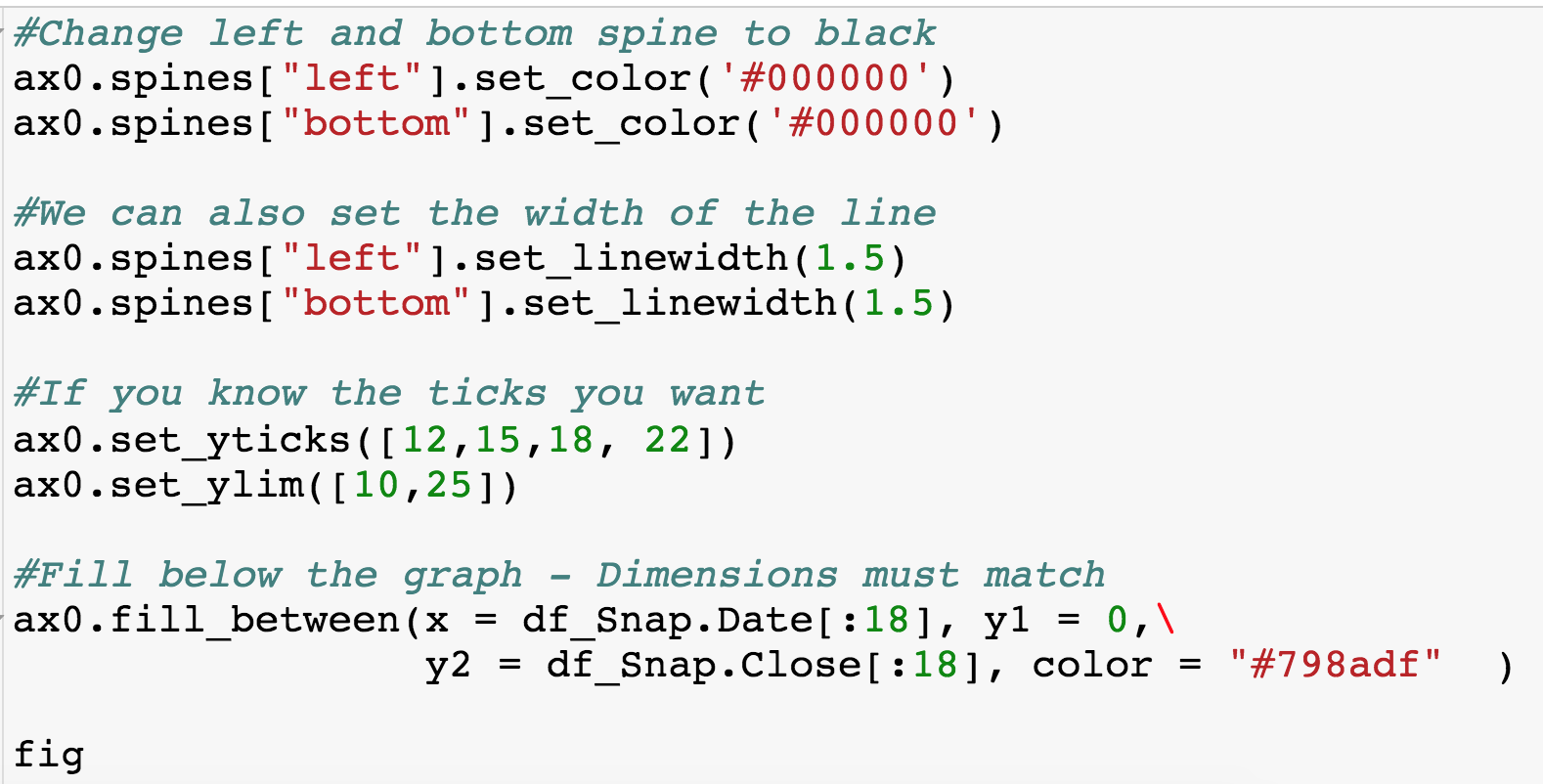 Filling the Graph – Change x
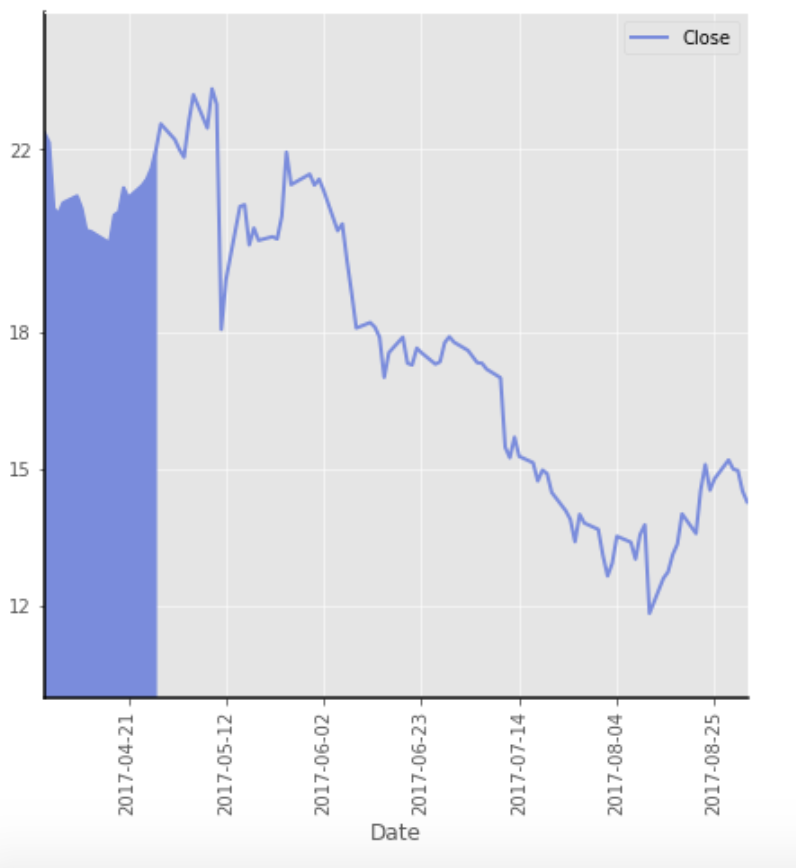 Filling the Graph – Change y
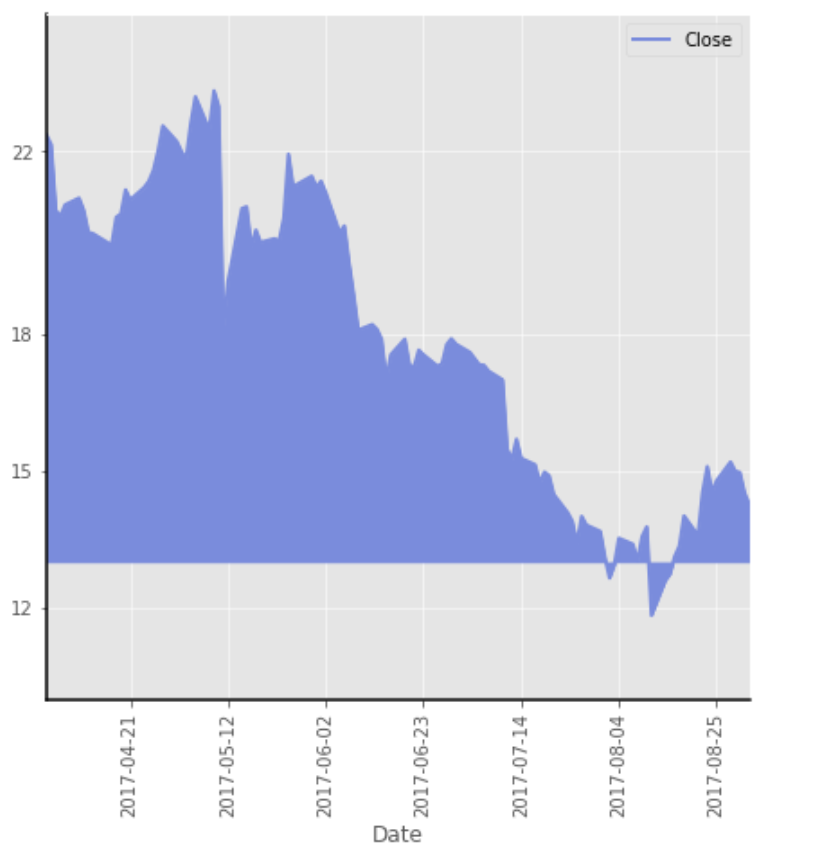 Let’s say we bought at 13
Filling the Graph – Where
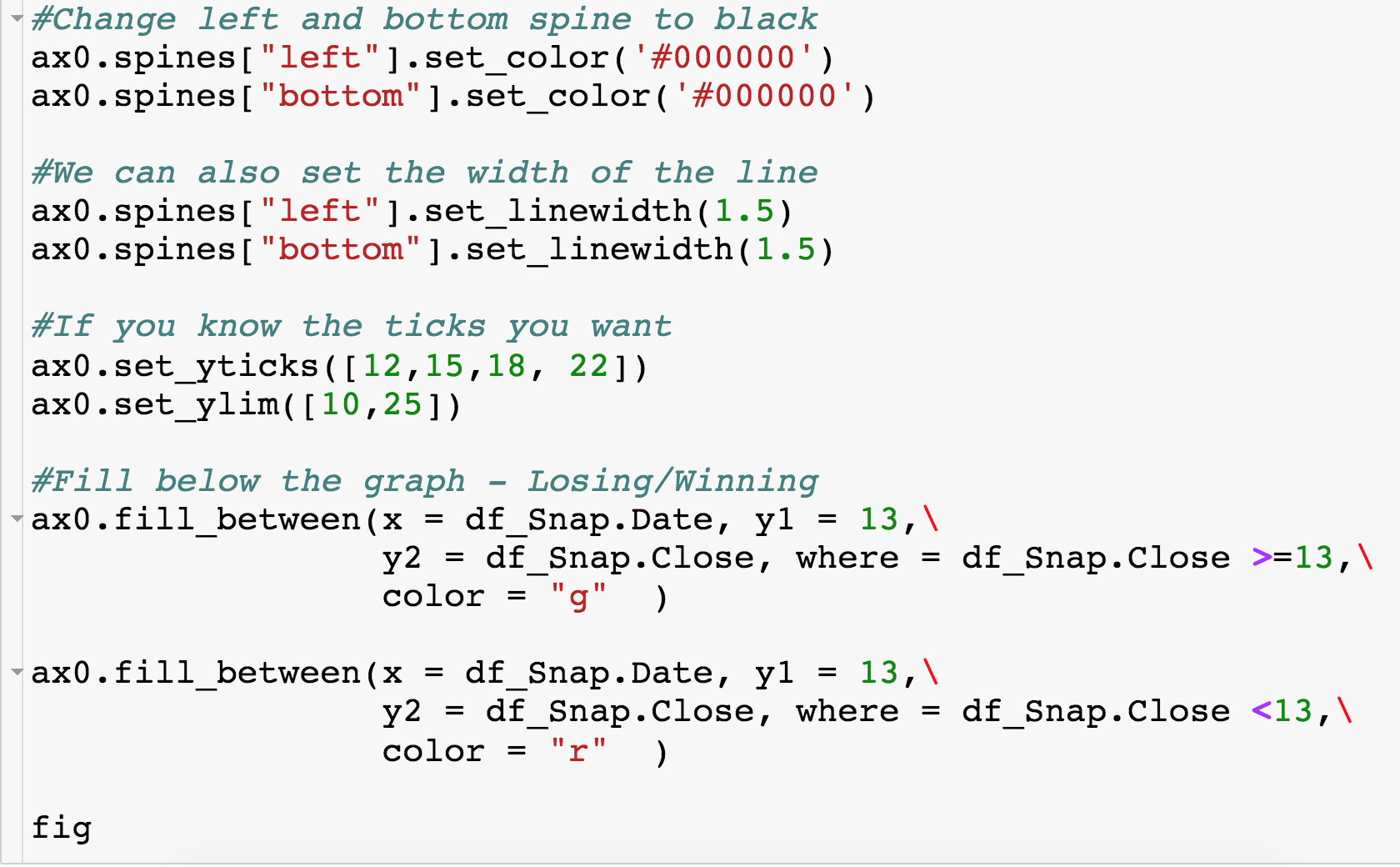 Only color in areas where the “where” statement is satisfied
Filling the Graph – Where
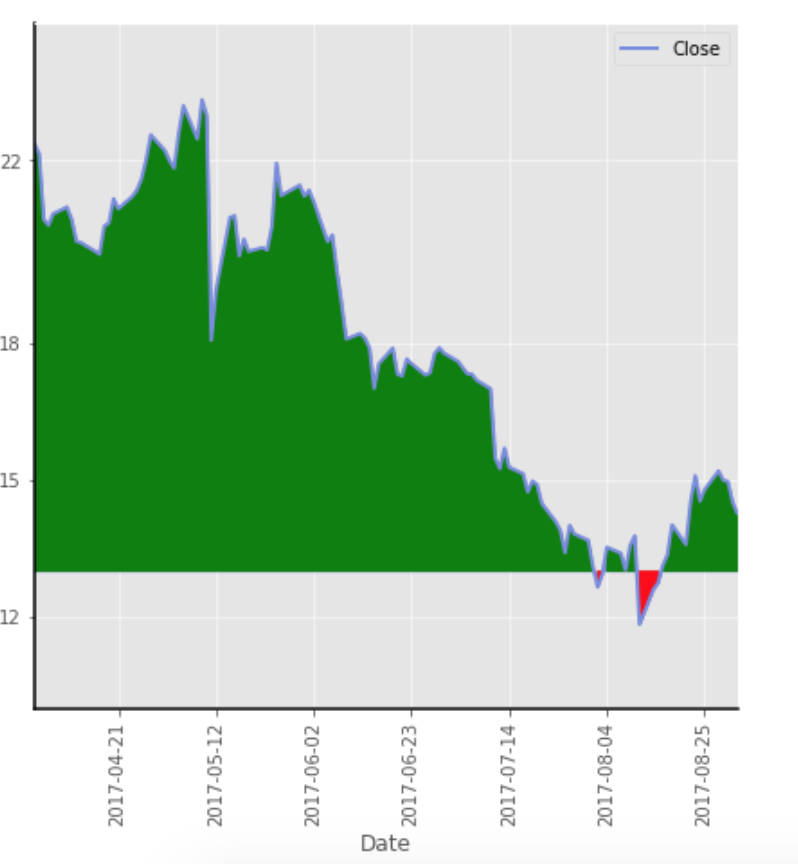 Filling the Graph – alpha
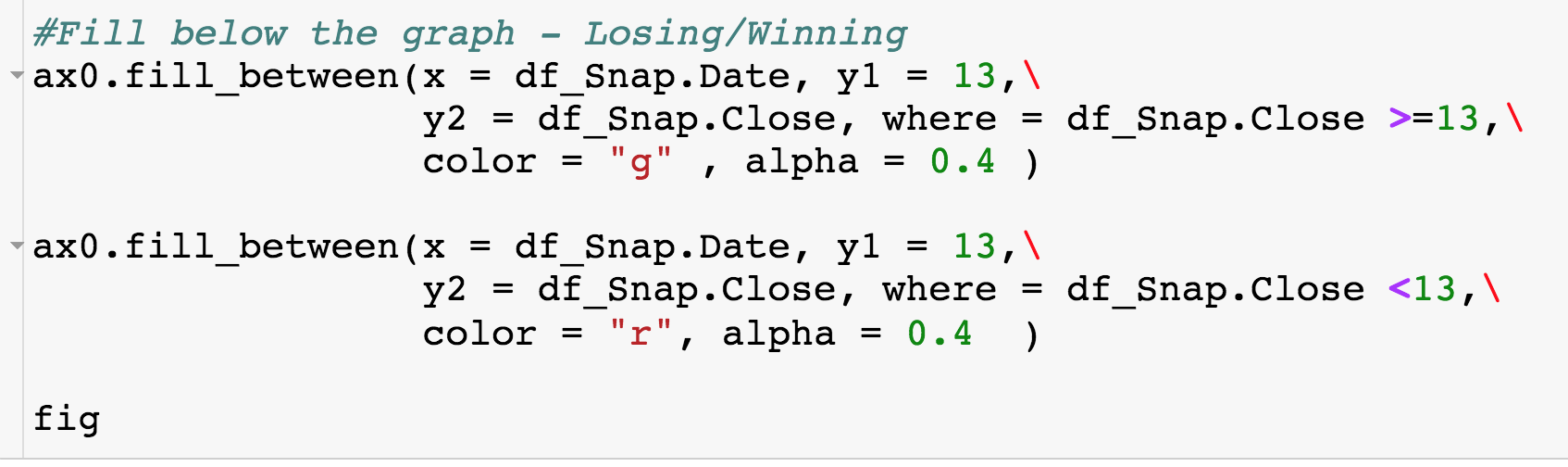 Will make fill transparent
Filling the Graph – alpha
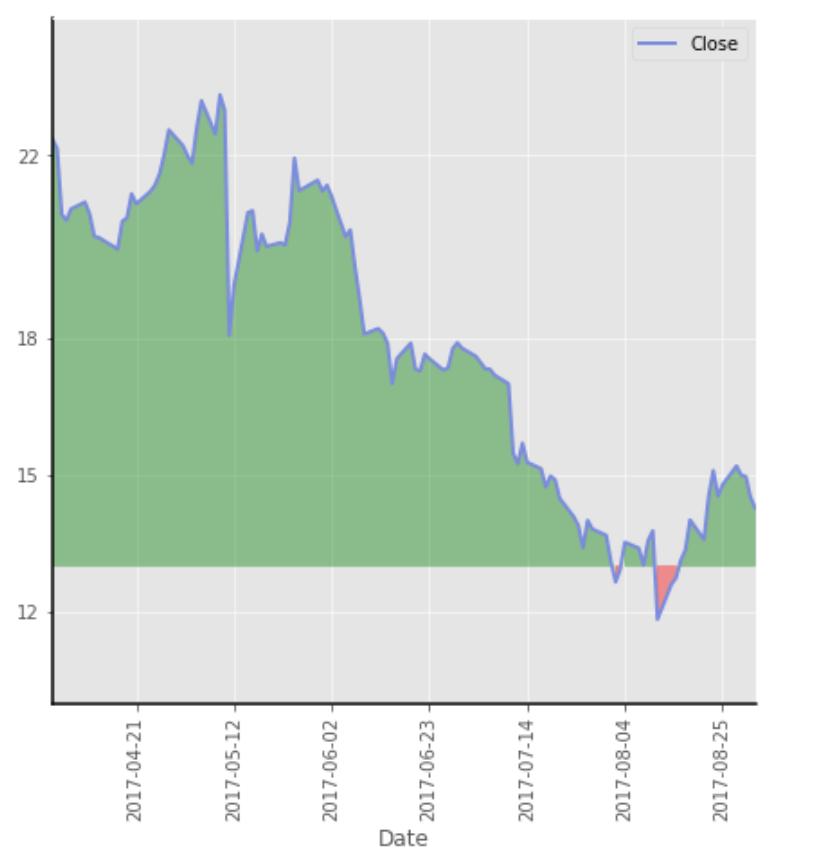 Candlestick  Plot
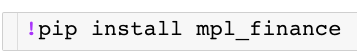 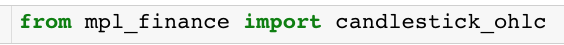 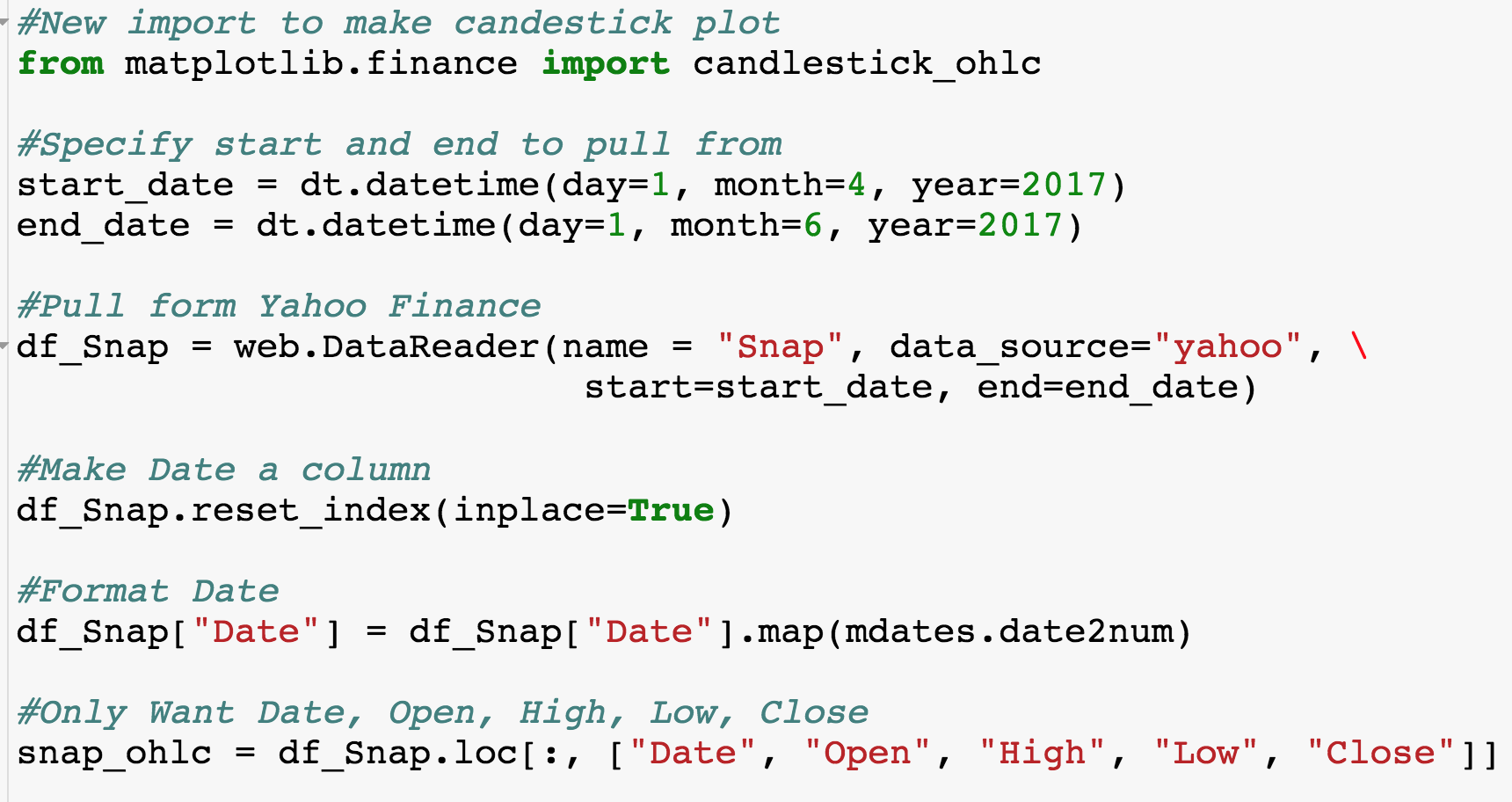 Candlestick  Plot
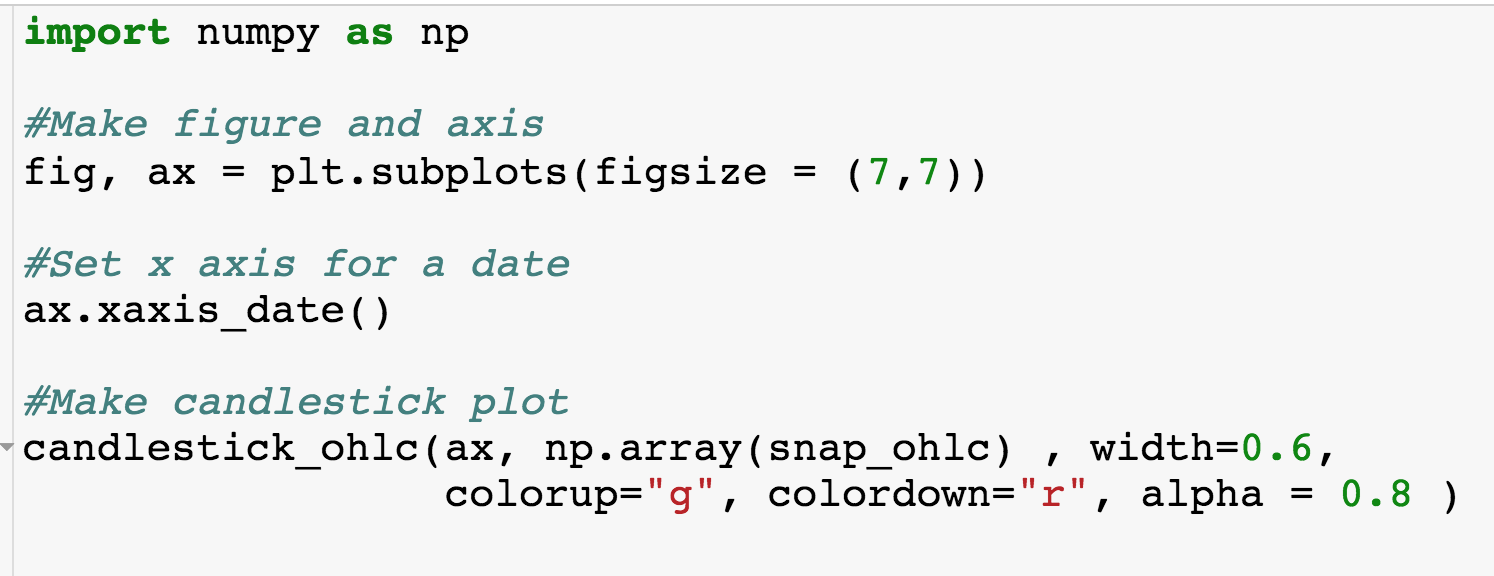 Data needs to be given as numpy array
If close >= open, then color the candlestick green
Candlestick  Plot
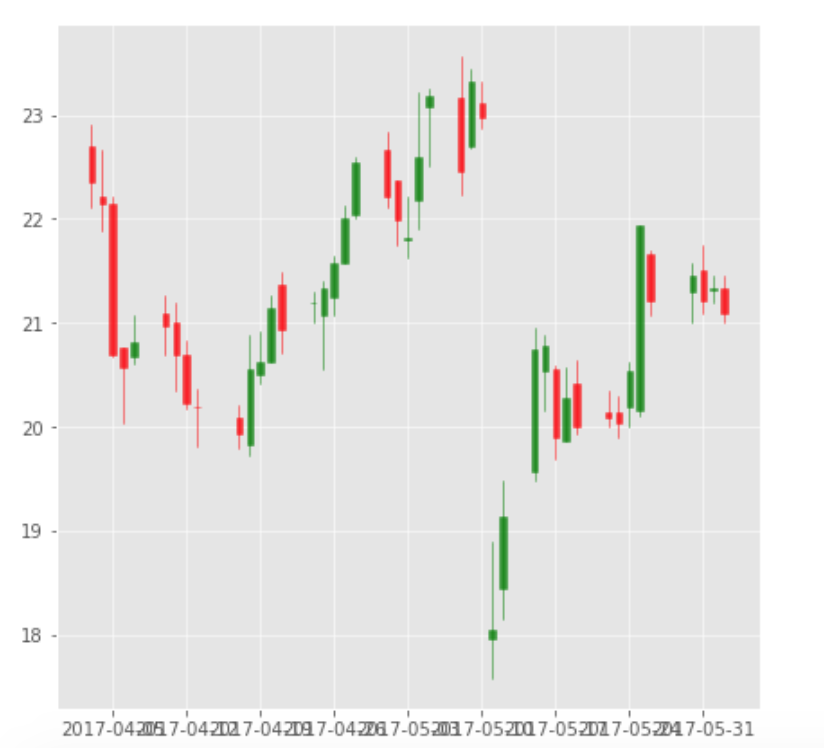 x-axis needs to be tilted again
Candlestick  Plot
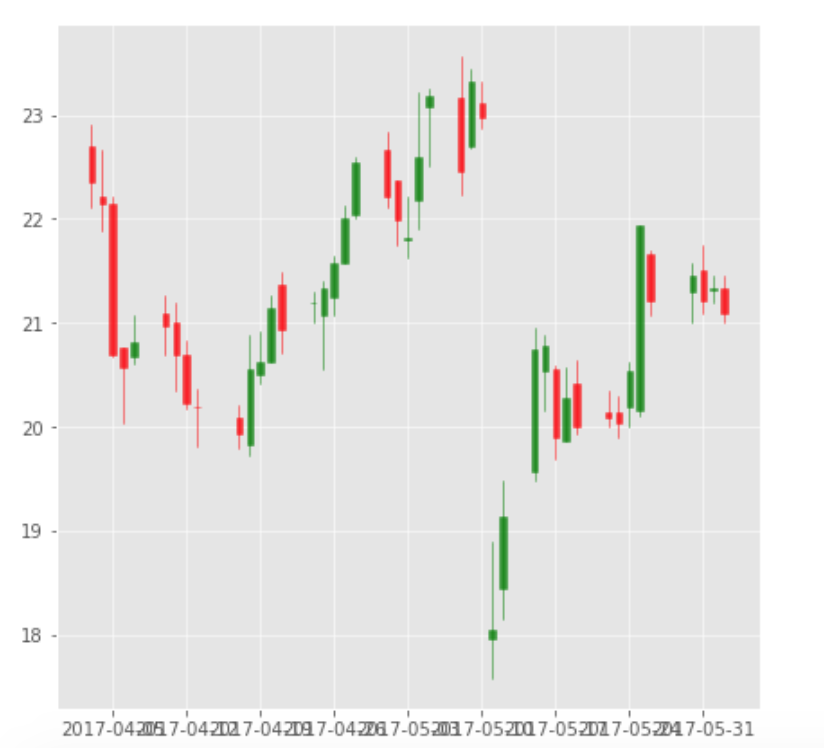 x-axis needs to be tilted again
Candlestick  Plot
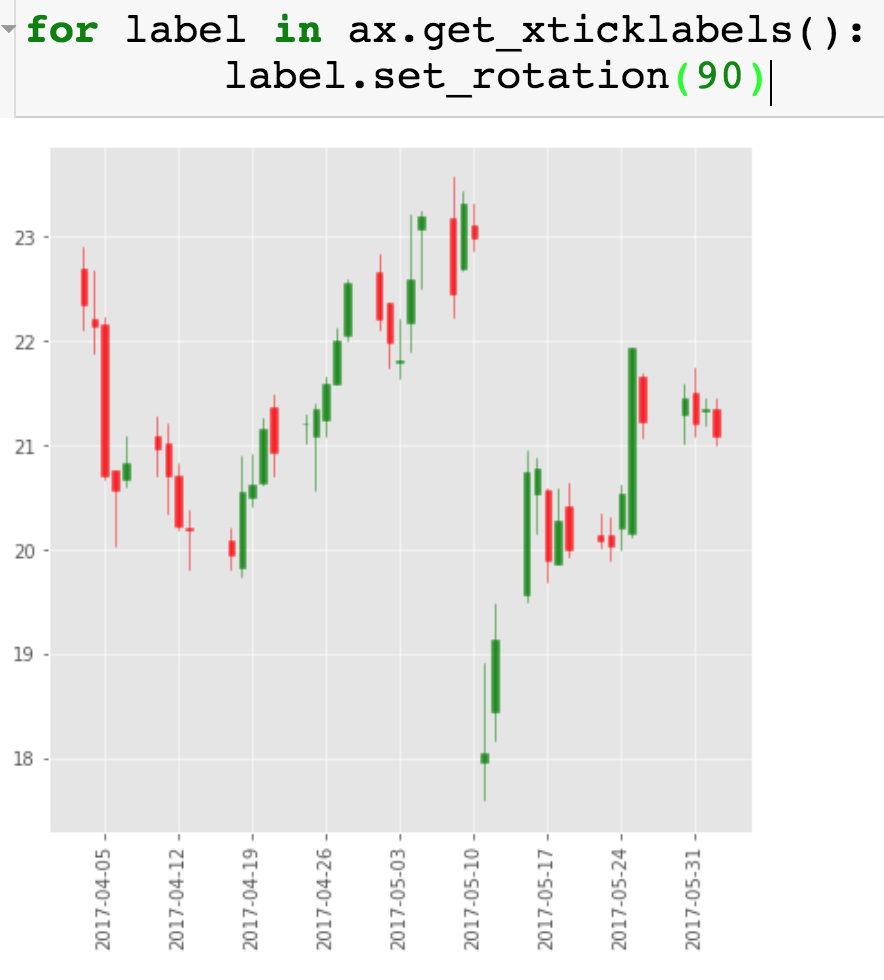